APRENDIZAJE DE SERVICIO | HOJA DE ACTIVIDADES
APRENDIZAJE DE SERVICIO: GUÍA Y LISTA DE VERIFICACIÓN
Elegir un proyecto
Defina “aprendizaje de servicio” para los estudiantes.
Motive e inspire a los estudiantes a que se involucren.
Ayude a los estudiantes a elegir un tema del proyecto.

Crear un plan de acción y prepararse para el proyecto
Defina “plan de acción” y explique por qué se debe hacer uno.
Explique qué información debe incluirse en el plan de acción.
Familiarice a los estudiantes con diferentes formas de encontrar información sobre el aprendizaje de servicio.
Organice los esfuerzos de investigación de los estudiantes.
Haga que los estudiantes firmen contratos de proyectos.
Forme equipos de proyecto o grupos de trabajo para organizar los esfuerzos de trabajo de los estudiantes.
Ayude a los estudiantes a redactar un plan de acción.
Ayude a los estudiantes a crear una línea de tiempo del proyecto/un diagrama de flujo del trabajo.
Haga que los estudiantes presenten el plan a las personas que deben aprobar el proyecto.
Prepare a los estudiantes para que hagan presentaciones sobre el proyecto.
Ayude a los estudiantes a perfeccionar su plan de acción, de ser necesario.
Guíe a los estudiantes mientras siguen los pasos descritos en su plan de acción para prepararse para el proyecto.
Explique los métodos para controlar el progreso de los estudiantes y su importancia a medida que completan el proyecto.
Explique el concepto y la importancia de contar con una ética de trabajo sólida.
Explique las consideraciones especiales con las que pueden encontrarse los estudiantes cuando trabajenen el proyecto.

Realizar el proyecto
Recuérdeles a los estudiantes que controlen y vuelvan a controlar el trabajo para asegurarse de que completaron todo lo necesario para el proyecto.
Ayude a los estudiantes a hacer un torbellino de ideas sobre los problemas del proyecto de último minuto. 
Pida a los estudiantes que revisen el proyecto y creen una agenda para el día del proyecto.
Apoye a los estudiantes a medida que completan el proyecto de aprendizaje de servicio.
Celebren.

Autoevaluación y evaluación pública
Explique qué es la autoevaluación y por qué es útil.
Explique qué debe incluir una autoevaluación.
Solicite a los estudiantes que completen una autoevaluación de su proyecto.
Explique qué es la evaluación pública y por qué es útil.
Explique qué debe incluir una evaluación pública.
Solicite a los estudiantes que completen una evaluación pública de su proyecto.
© 2022 OVERCOMING OBSTACLES
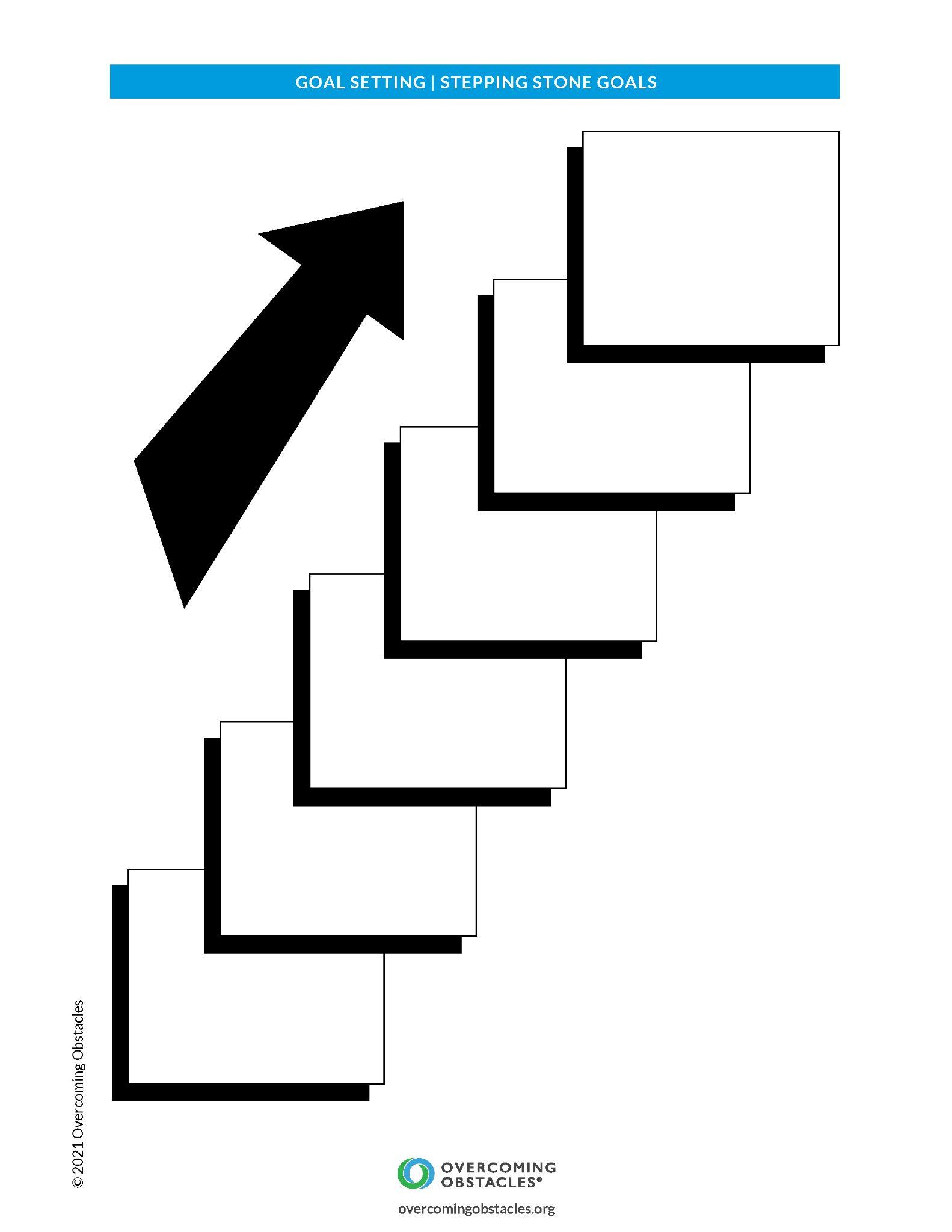